DEFINE
Anatomical: of or relating to bodily structure.

Adaptation: heritable characteristics that increases an organism’s ability to survive and reproduce in an environment
CHAPTER 16 NOTES
EVOLUTION
Evolution – change over time 
Evolution is a theory (a well- supported, testable explanation of phenomena that have occurred in the natural world)
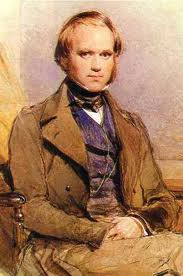 CHARLES DARWIN
Contributed more to our understanding of evolution than anyone
Journeyed around the world on the HMS Beagle and made observations and collected evidence
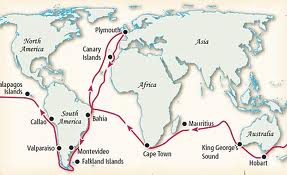 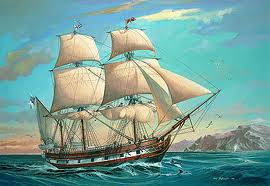 CHARLES DARWIN
Collected fossils (preserved remains of ancient organisms)
The islands that influenced Darwin the most were the Galapagos Islands (a group of islands with very different climates)
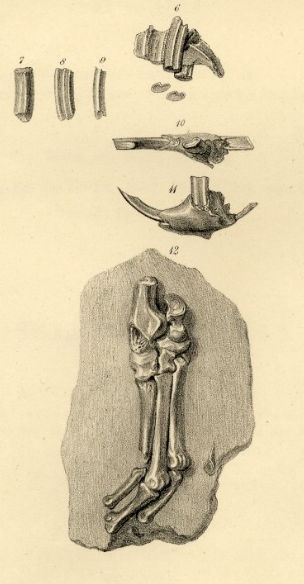 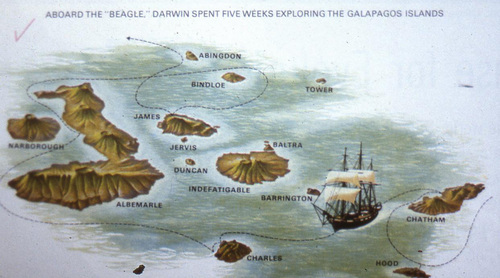 Other Scientists that influenced Darwin:
1.  Hutton & Lyell studied geological change to show that the Earth changes over time
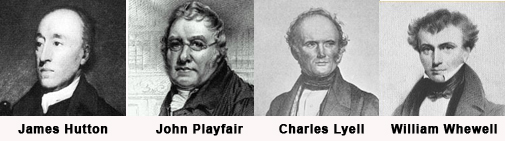 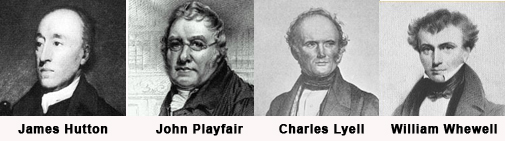 Other Scientists that influenced Darwin:
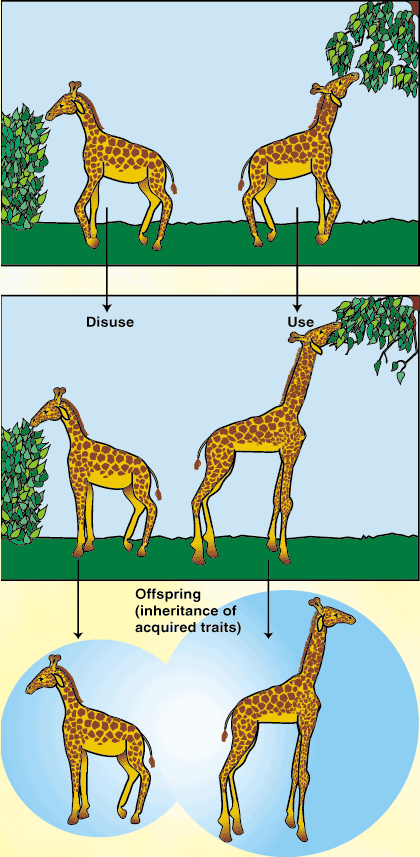 2.  Lamarck was the first scientist to recognize that living things change over time
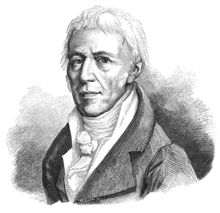 Other Scientists that influenced Darwin:
3.  Malthus reasoned that if the human population continued to grow unchecked, sooner or later there would be insufficient living space and food for everyone (war, famine and disease help keep this growth in check)
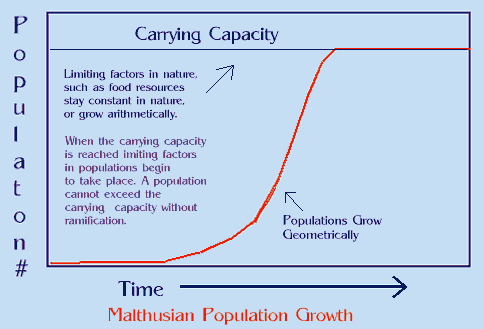 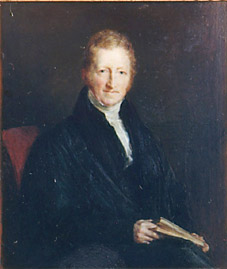 Lamarck’s ideas:
1. Organisms constantly strive to improve themselves
2. Most-used body structures develop, but unused ones waste away
3. Once a structure is modified by use or disuse, the modification is inherited by the organism’s offspring (inheritance of acquired characteristics)
ALL OF THESE WERE PROVEN WRONG, but Lamarck paved the way for the work of later biologists.
CHARLES DARWIN
In 1859, Darwin published the results of his work in a book – On the Origin of Species – in which he proposed a theory called Natural Selection
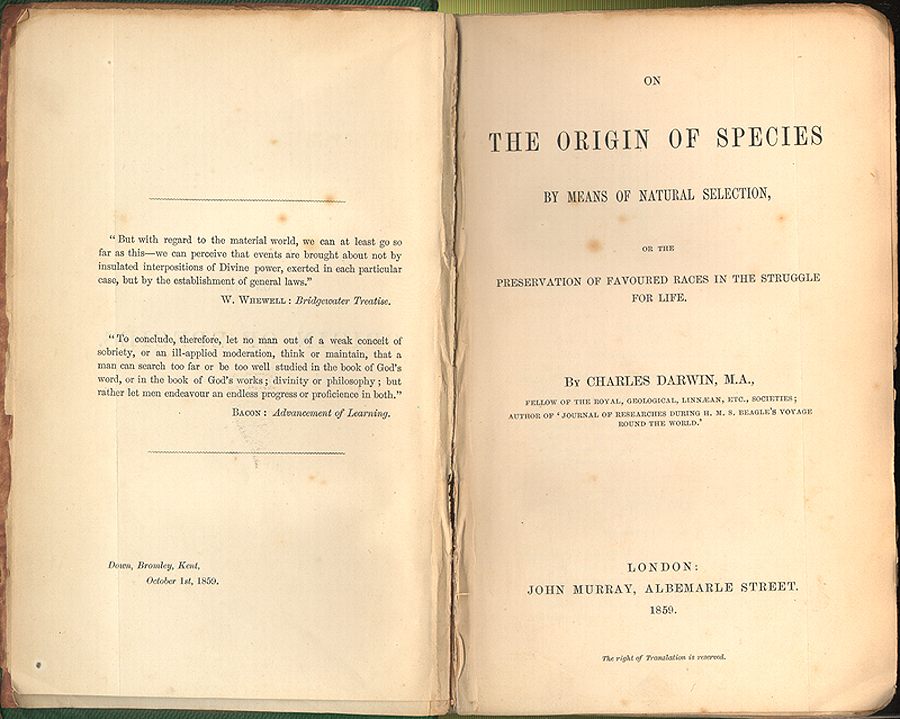 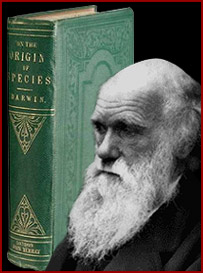 CHARLES DARWIN
Definitions:
Variation – differences between individual members of a population (ex. Color of fur, shape of teeth)
Adaptation – an inherited characteristic that increases an organism’s chance of survival
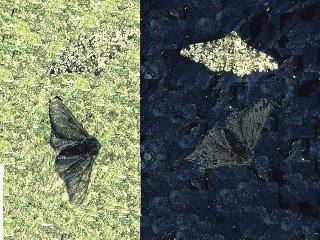 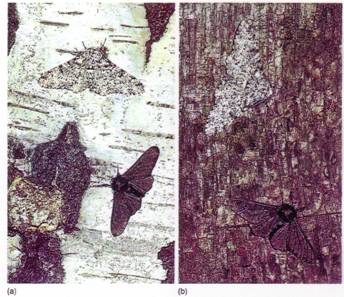 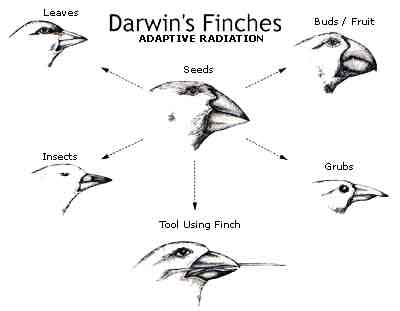 Darwin’s Theory of Natural Selection:
1.  There is a variation within a population
2.  Some variations are favorable
3.  Not all young produced in each 	generation can survive (struggle for existence)
4.  Individuals that survive and reproduce are those with favorable variations (survival of the fittest)
EVIDENCE OF EVOLUTION
According to evolutionary theory, all life originated from a common ancestor.  
Common descent – the theory that all species were derived from common ancestors
WAYS TO DETERMINE HOW RELATED ORGANISMS ARE:
1. Fossils
The fossil record reveals changes in populations over time and supports the theory of evolution.
Scientists can calculate a fossil’s age by using radioactive dating or relative dating (we will discuss this later)
The fossil record is incomplete, but it still shows us relationships between species and how their structures have changed over time.
Fossils are mostly found in sedimentary rock.
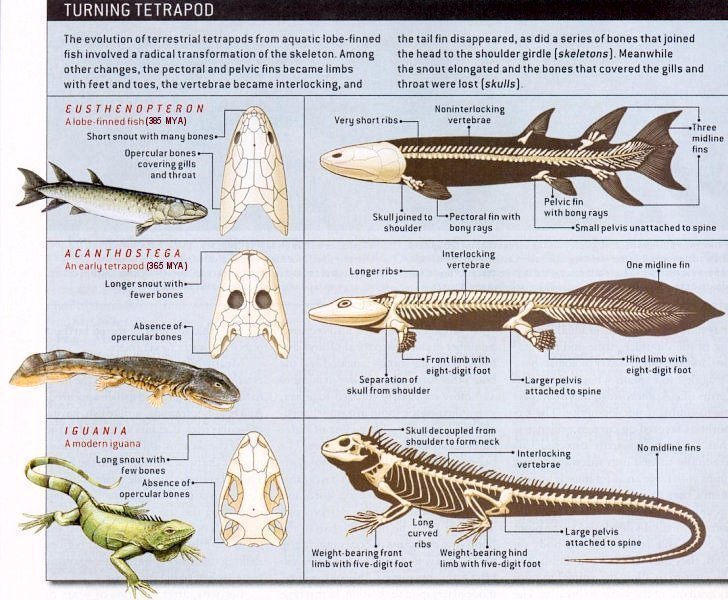 2. Homologous Structures
Homologous structures – structures that have different mature forms, but develop from the same tissues
	Ex.  Arms, wings, and flippers are all 	constructed from the same basic bones
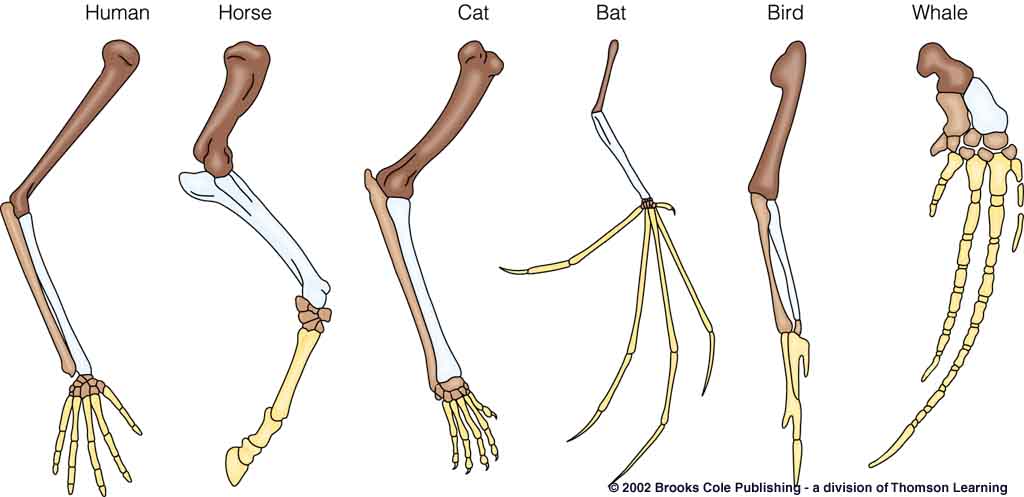 2. Homologous Structures
Vestigial structures – structures reduced in size and often unused
	Ex. Leg/hip bones in pythons or appendix in 	humans
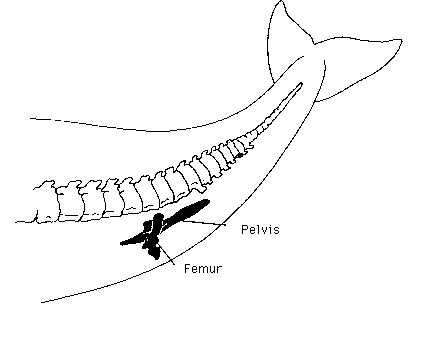 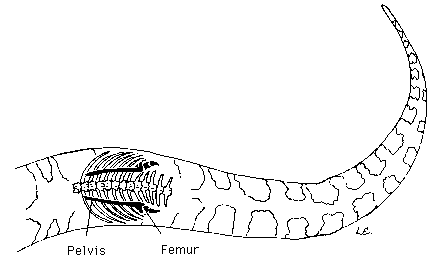 3. Embryology & Biochemistry
Embryology – compare how embryos of different species look during certain stages of development
3. Embryology & Biochemistry
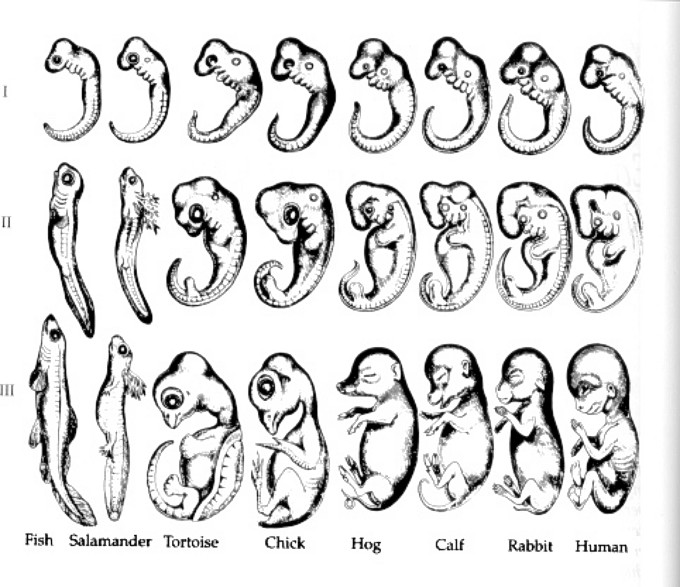 3. Embryology & Biochemistry
Biochemistry – compare the chemicals that make up our body (amino acid)
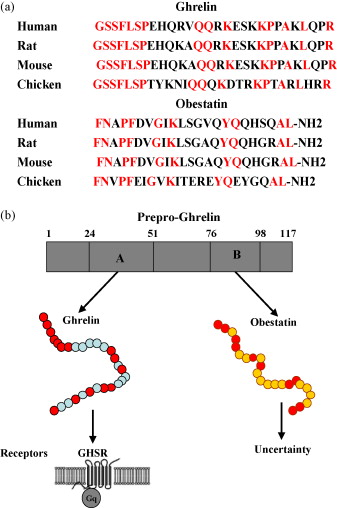 Phylogenetic Trees
A phylogenetic tree, or cladogram, is a branching diagram that shows evolutionary relationships among different organisms.
The closer two branches are to each other infers that the organisms on those branches are more closely related to each other.
Phylogenetic Tree
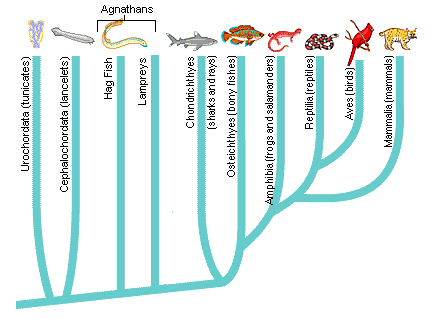 Are reptiles more closely related to amphibians or birds?
BIRDS – they are on the same branch
Artificial Selection
Darwin observed that plant and animal breeders used variation to improve crops and livestock (ex.: fastest horses, largest fruits).
He called this process artificial selection.
In artificial selection, nature provides the genetic variation, and humans select those variations they find useful.
Artificial Selection in Plants
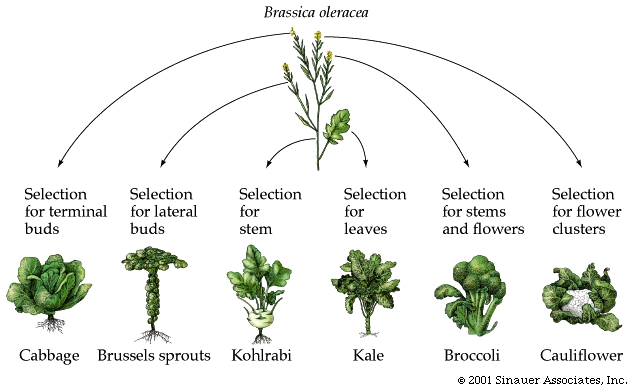 The different vegetables shown above have been developed by humans by the process of artificial selection.
Artificial Selection in Animals
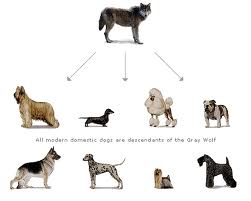 Canis lupus
Canis familiaris
All modern domestic dogs (Canis familiaris) are descendants of the gray wolf.  The different breeds have been developed by humans by the process of artificial selection.